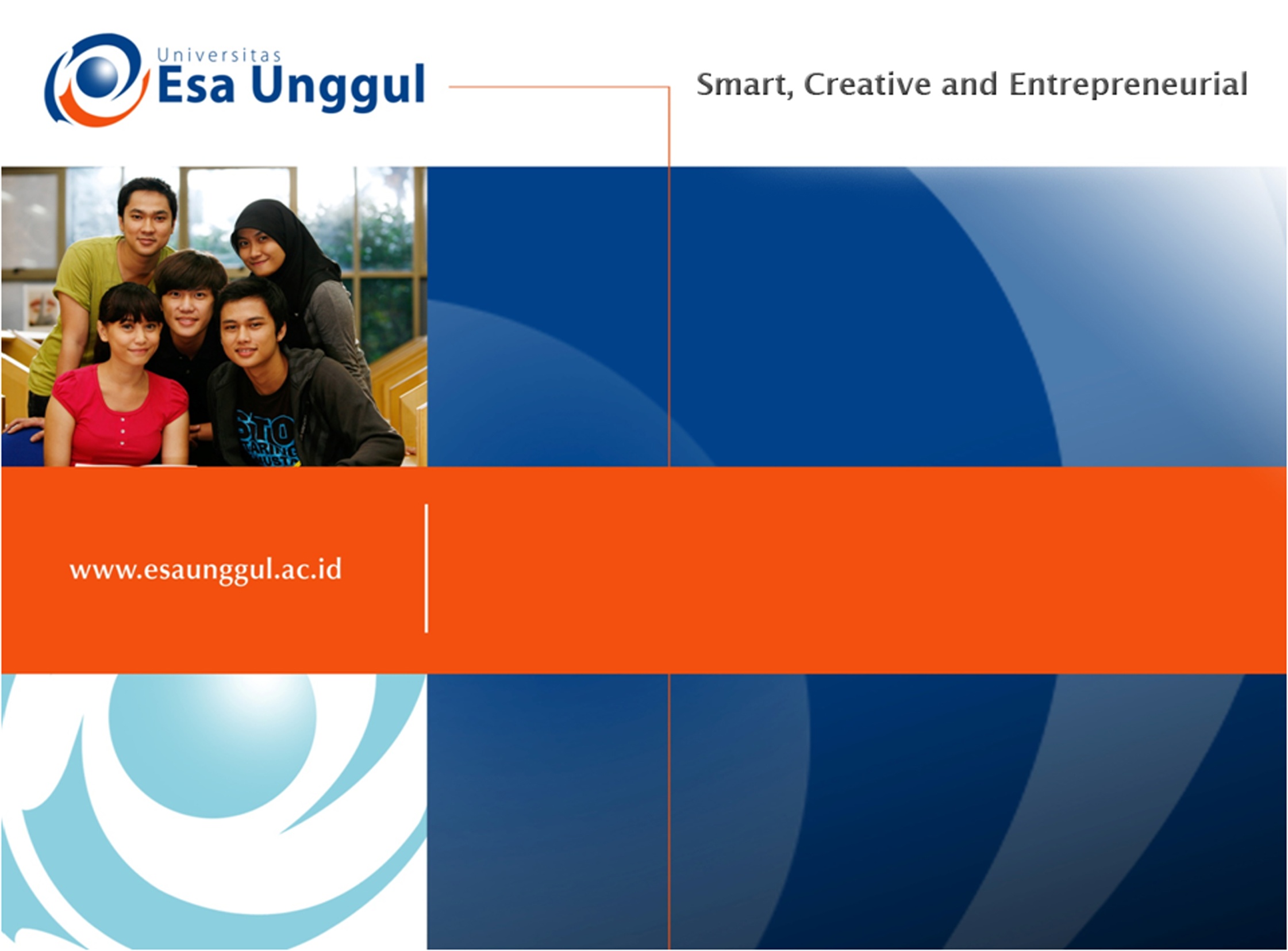 Pertemuan 11: Data Story Telling
Mieke Nurmalasari
Witri Zuama Qomarnia
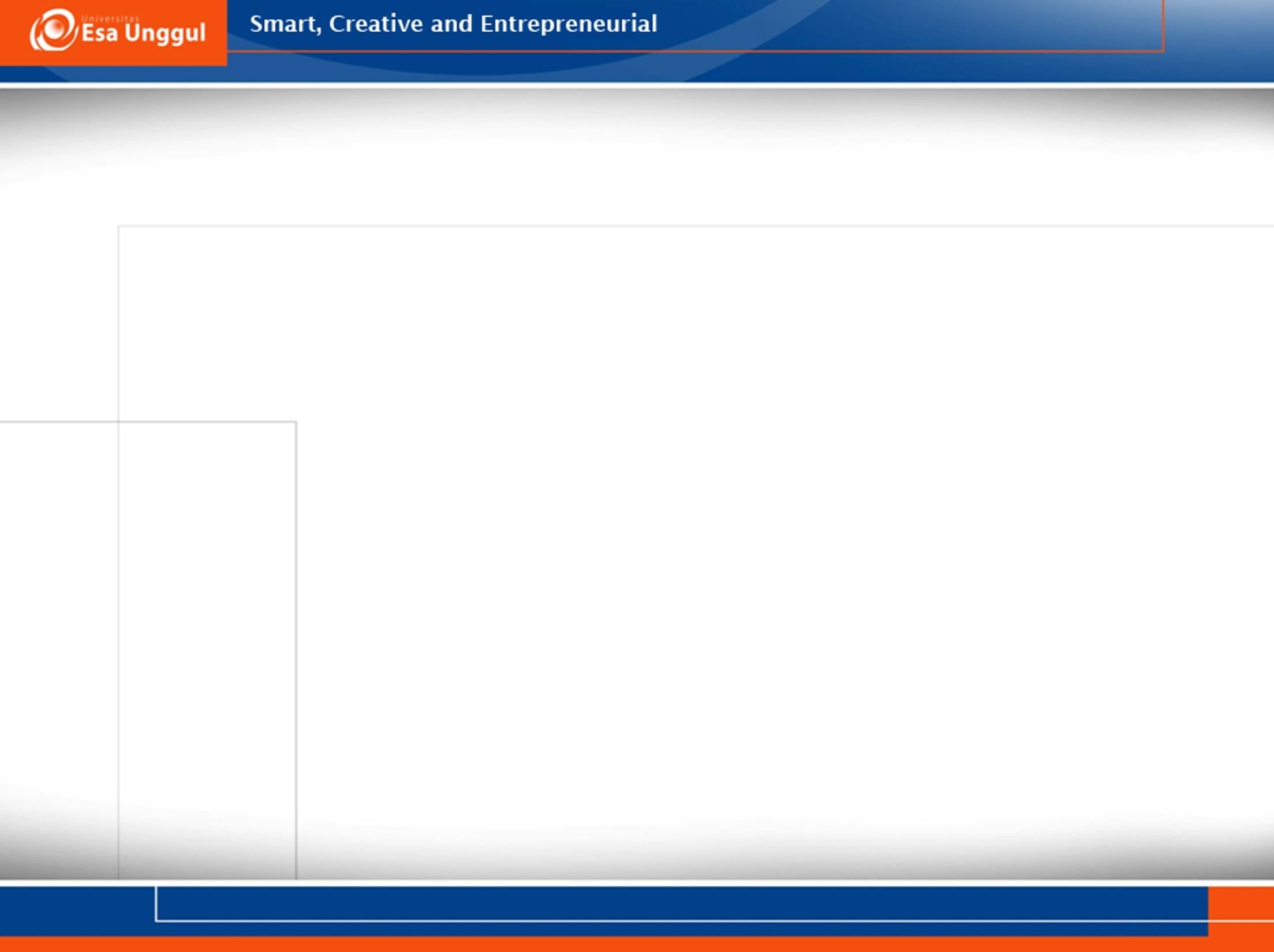 Kemampuan Akhir Mahasiswa
Mahasiswa mampu membuat cerita pada data yang dipresentasikan.

Mahasiswa dapat membuat informasi menjadi lebih menarik dengan cerita yang ditambahkan
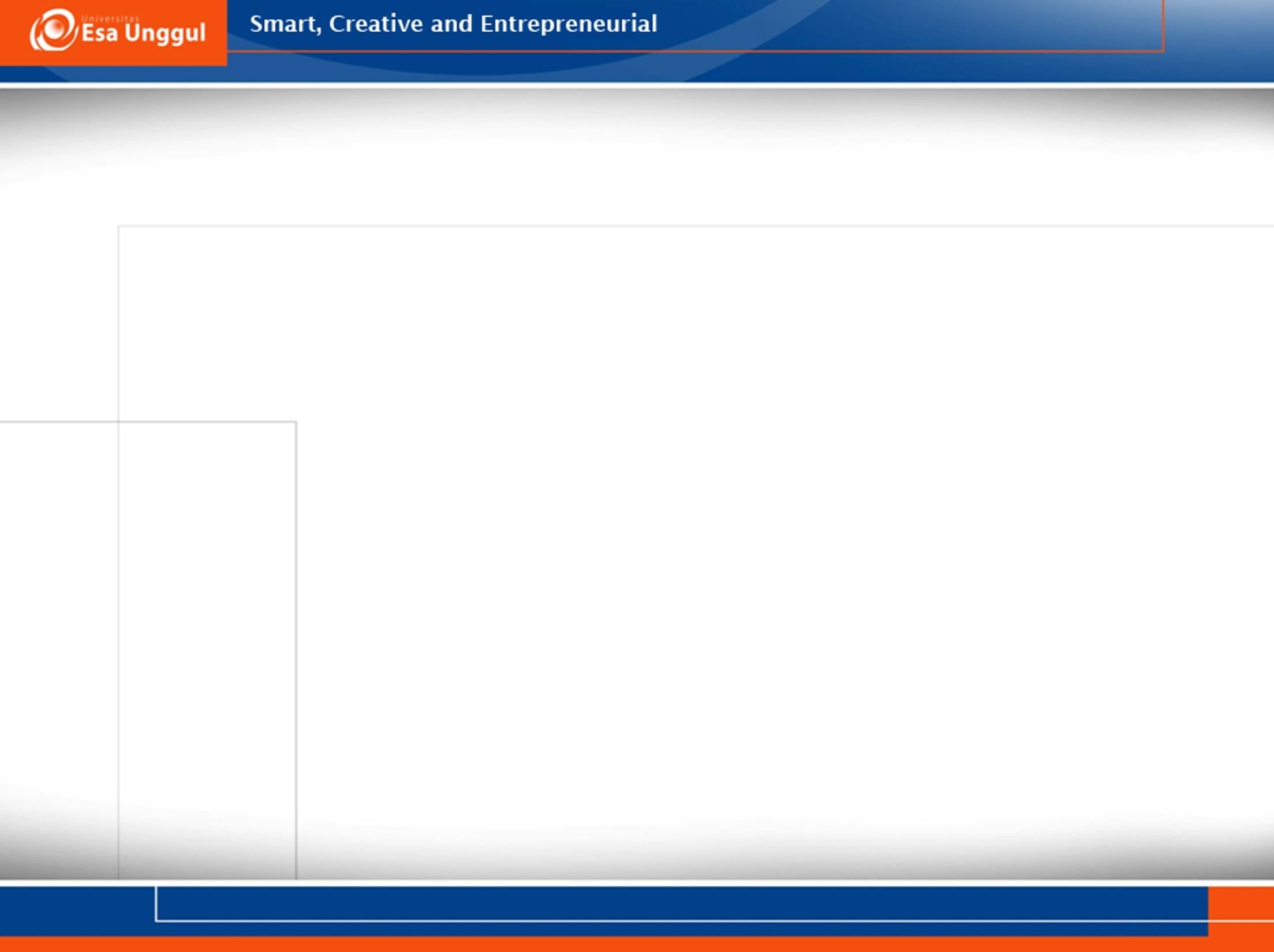 Infografis sebagai sarana cerita
Infografis adalah salah satu cara terbaik untuk menginformasikan masyarakat umum tentang masalah kesehatan. 
Informasi yang disajikan dalam bentuk grafik membuat ide-ide kompleks menjadi menyenangkan untuk dibaca dan mudah diingat. 
Audiens mengingat 80% dari apa yang mereka lihat, dan hanya 20% dari apa yang mereka baca.  
Konten yang sangat ilmiah seperti masalah kesehatan memiliki peluang yang lebih baik untuk diingat oleh audiens jika disajikan dalam bentuk infografis.
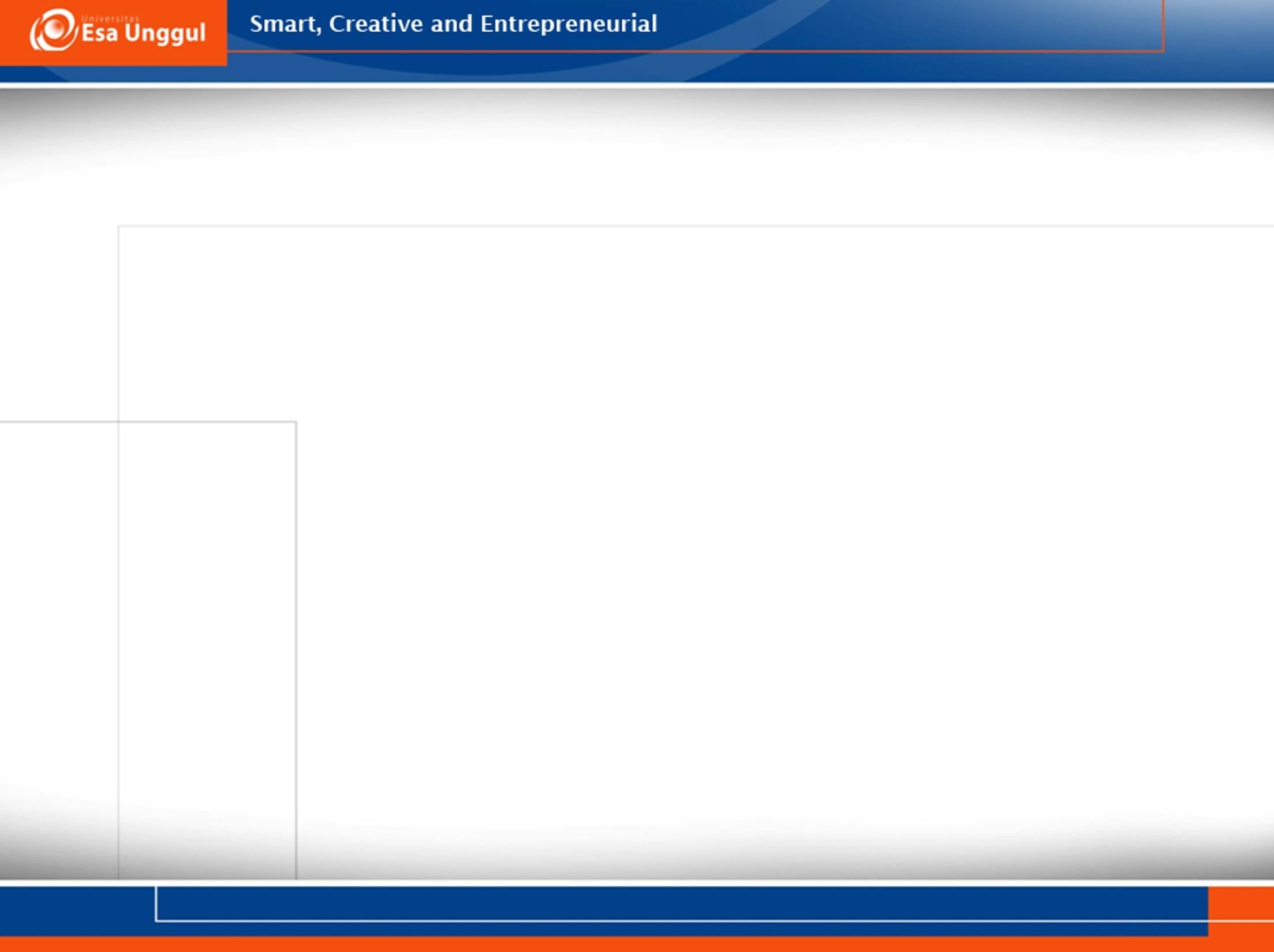 Secara alamiah kita akan tertarik terhadap sebuah cerita, karena ternyata penyampaian dengan cerita 22 kali lebih berkesan daripada hanya fakta.
Untuk menyampaikan pesan kita tidak cukup hanya mengutip fakta dan angka. 
Kombinasi antara cerita dan fakta akan jauh lebih menarik untuk audiens.
Kekuatan infografis sebagai alat cerita karena paduan warna, bentuk, dan naratif yang ditampilkan dalam infografis menjadi alat komunikasi yang efektif untuk audiensnya. 
Fakta tentang informasi kesehatan akan lebih diingat, dan ketika melakukan suatu ajakan tentang suatu program kesehatan yang kita punya juga akan lebih efektif hasilnya. 
Jadi kombinasi antara data, visual dan narasi inilah yang disebut sebagai data storytelling
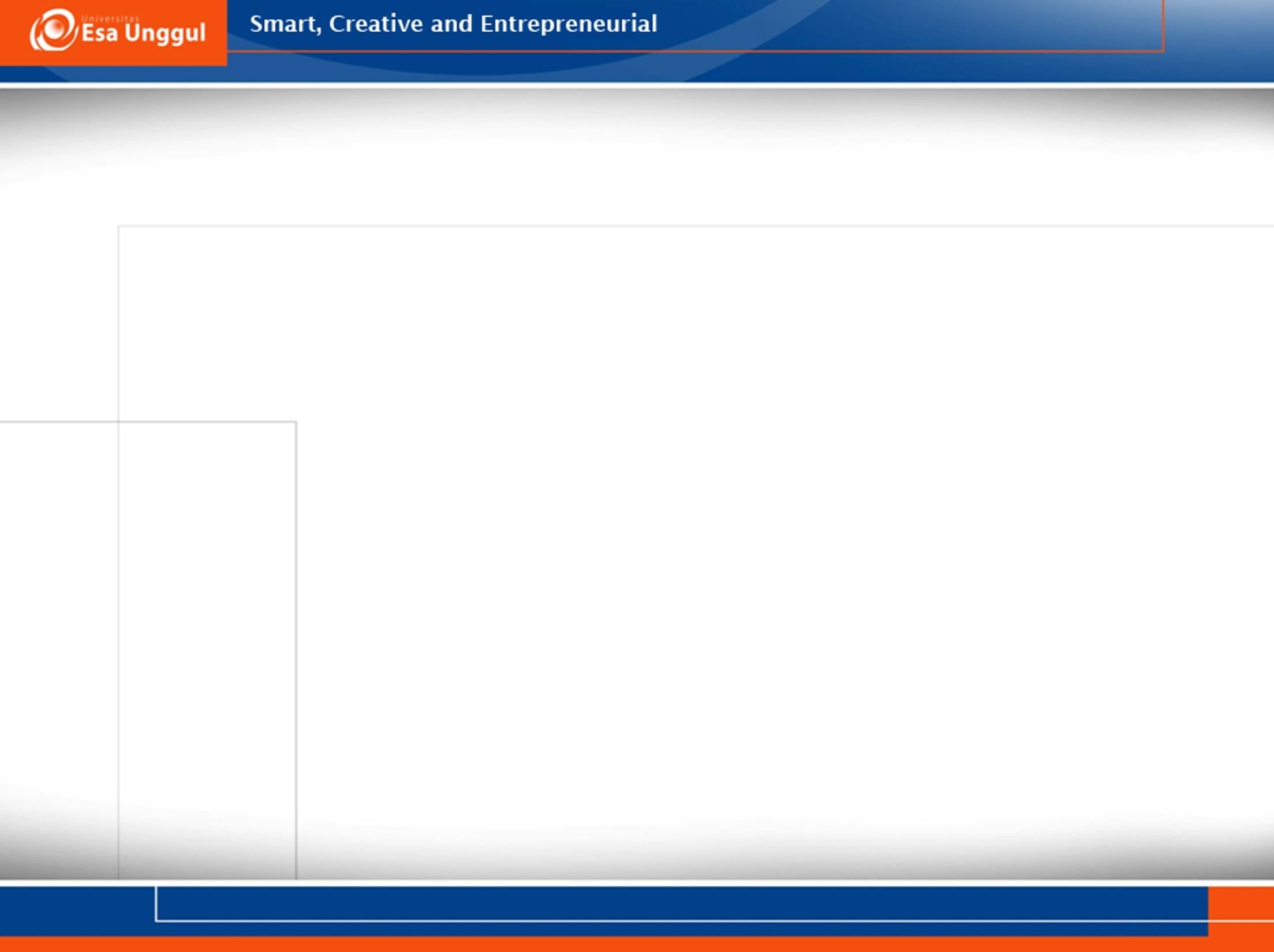 The Art of storytelling:

Introduction/ foundation

Ah-Ha! The Main Event

Conclusion/ Call to Action
Introduction/ Foundation
Bagian awal dari Infografis terdiri dari 3 bagian:
	1. Judul
	2. Sub Judul
	3. Informasi penting yang membuat pembaca ingin tahu.
	Bagian ini disebut juga dengan bagian dasar atau perkenalan 	yang menghubungkan infografis dan storytelling.
	Contoh: 
	Instagram untuk Marketing
	Pembeli adalah Raja
Ah-HA/ The Main Event
Ini adalah bagian inti dari Infografis, berisi tentang informasi baru yang sangat berharga untuk dibaca.
Umumnya didominasi oleh urutan angka dan kuantitas 
Terdiri atas gambar yang besar dan ada keterangannya
2/3 bagian infografis adalah The Main Event.
Berisi step by step
Conclusion/ Call to Action
Bagian ini merupakan bagian penutup dari infografis.
Umumnya terdiri dari 3 hal:
	1. Referensi dari mana infografis ini dibuat (buku, artikel,    undang-undang)
	2. Lembaga yang membuat infografis
	3. Lankah selanjutnya untuk kegiatan yang ditampilkan dalam infografis, bisa memberikan solusi dll.